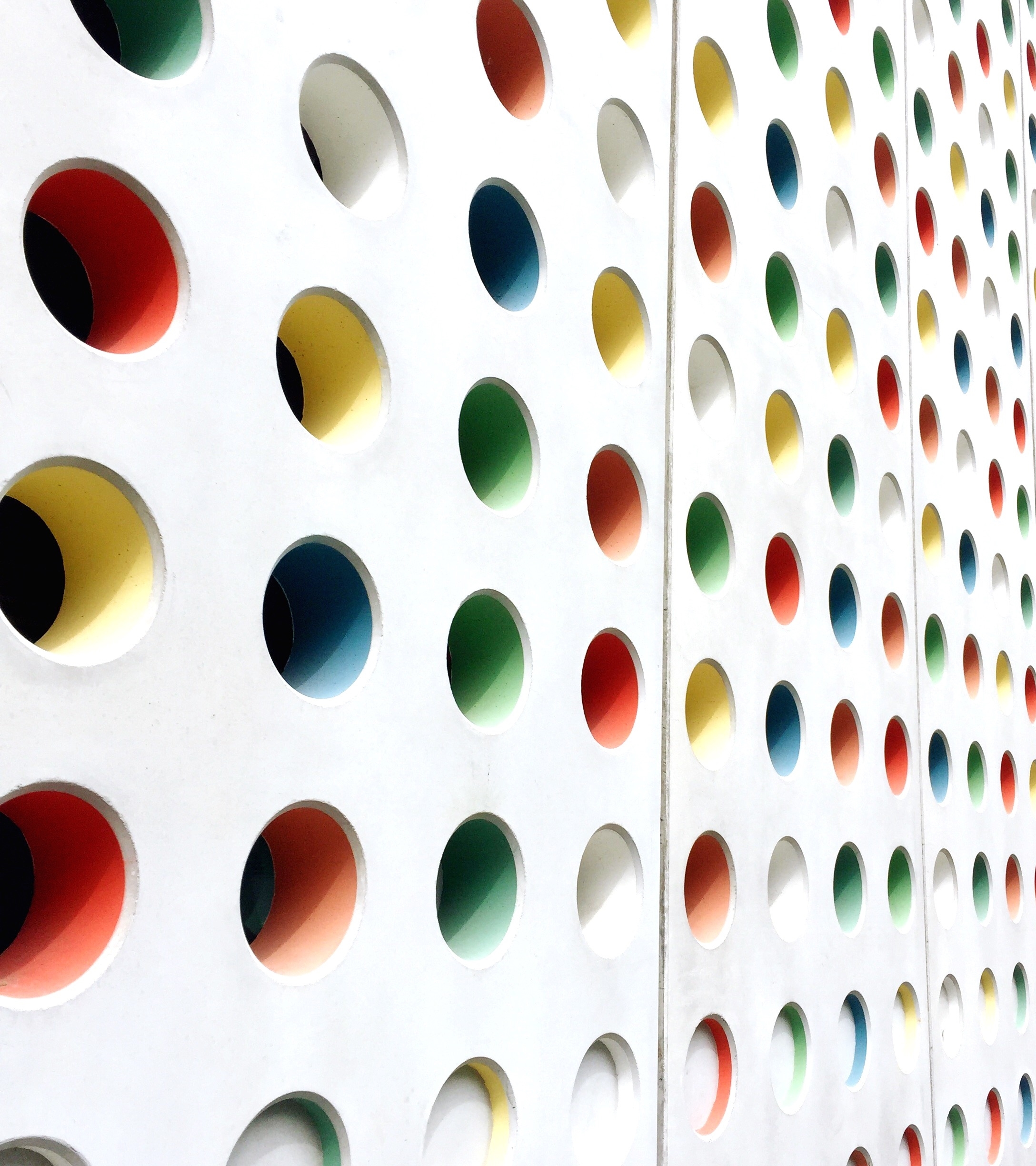 2022 Workshops
SEER*DMS CCAB
2022 Workshops
Purpose:
Conduct targeted 2-hour workshops in lieu of the SEER*DMS in-person conference held at NCI prior to Covid
2022 Workshop #1
Tentatively scheduled for March 21st (12 to 2 pm ET)
What processes does your registry require in order to consider a CTC “submission-ready”?
Focus on the 1st submission of the CTC to SEER, NAACCR, or NPCR
Discuss level of visual editing for abstracts, review of linked path reports, etc.
Future workshops 
Open discussion in today’s CCAB meeting to discuss possible topics
What SEER*DMS processes and workflows would you like to discuss as a group?
Registry Ideas – 2022 SEER*DMS Workshops
Registry Ideas – 2022 SEER*DMS Workshops
Registry Ideas – 2022 SEER*DMS Workshops